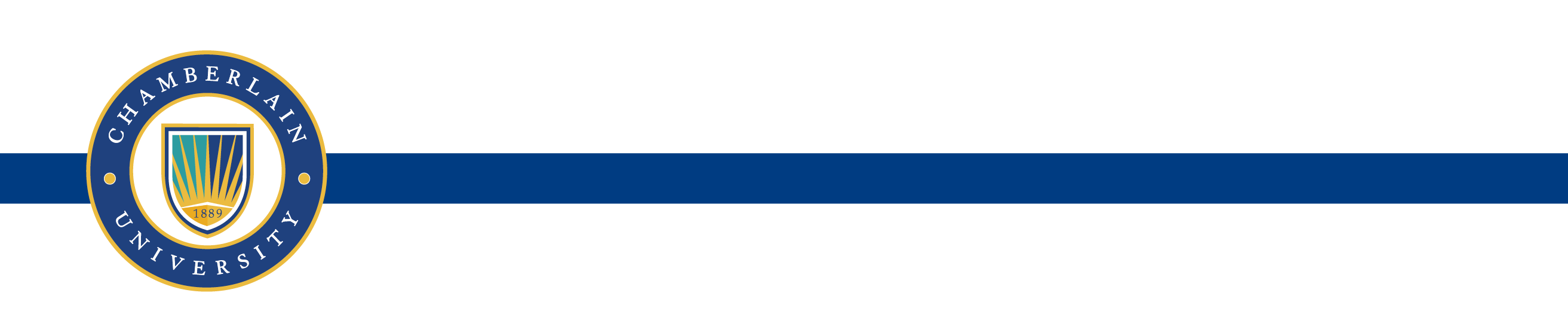 NR581NP Week 6 AssignmentAddressing Ethical Dilemmas Presentation Template
Directions: Use this template to complete the Week 6 Addressing Ethical Dilemmas Presentation assignment as outlined in the assignment instructions in Canvas.
Click in the box below to add your name and date. 
Click into each box where it says [Type Here] on the following slides. 
Remove the words [Type Here] to insert your responses.
Name: [Type Here]   

Session: [Type Here]
© 2023. Chamberlain University LLC. All rights reserved.
1
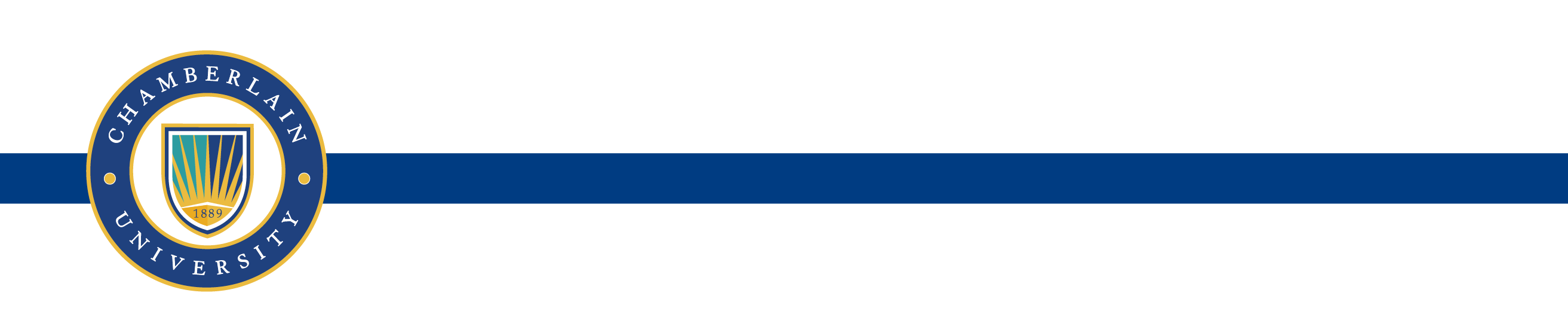 Introduction
[Type Here]
© 2023. Chamberlain University LLC. All rights reserved.
2
[Speaker Notes: Add speaker notes here with additional data to support bulleted points.]
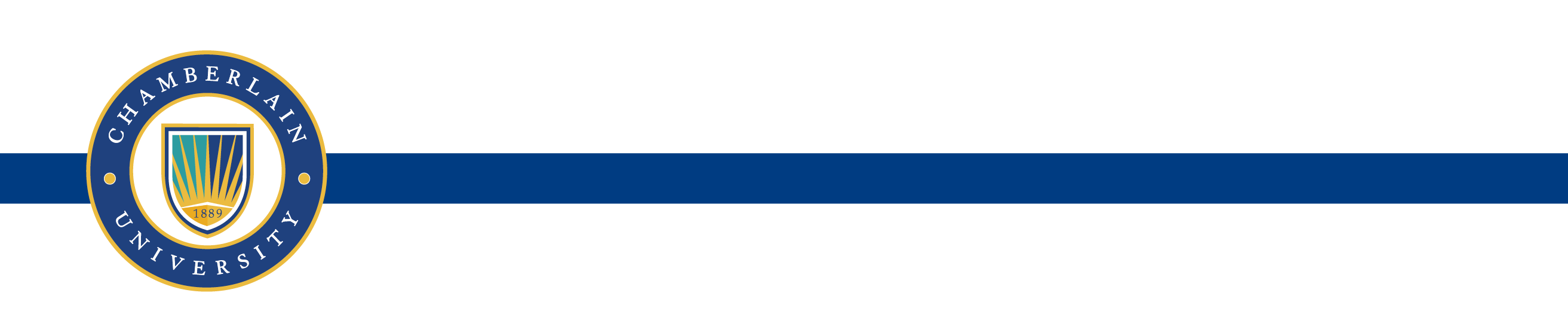 Advanced Nursing Role
[Type Here. Support your assertions with citations from at least one scholarly source.]
© 2023. Chamberlain University LLC. All rights reserved.
3
[Speaker Notes: Add speaker notes here with additional data to support bulleted points.]
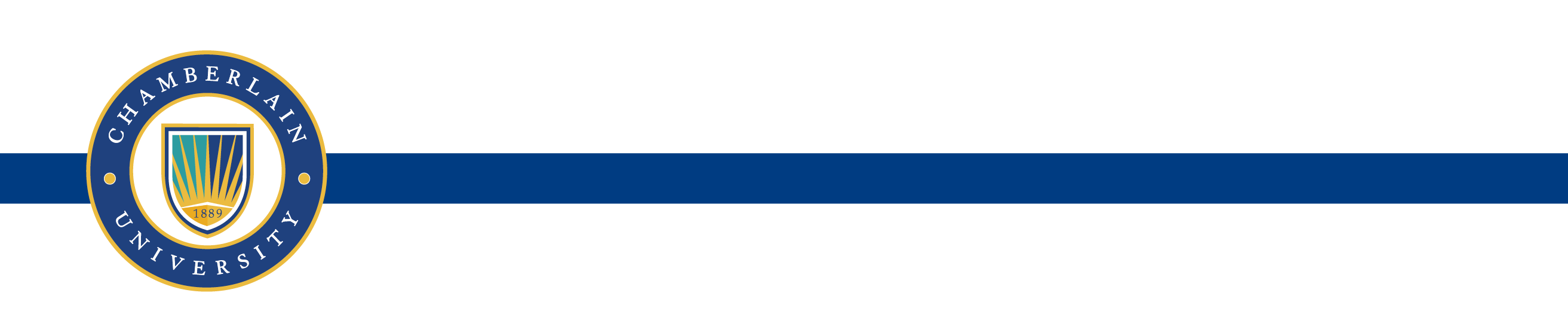 Advanced Nursing Role
[Type Here – Support your assertions with citations from at least one scholarly source. Delete Slide if not needed.]
© 2023. Chamberlain University LLC. All rights reserved.
4
[Speaker Notes: Add speaker notes here with additional data to support bulleted points.]
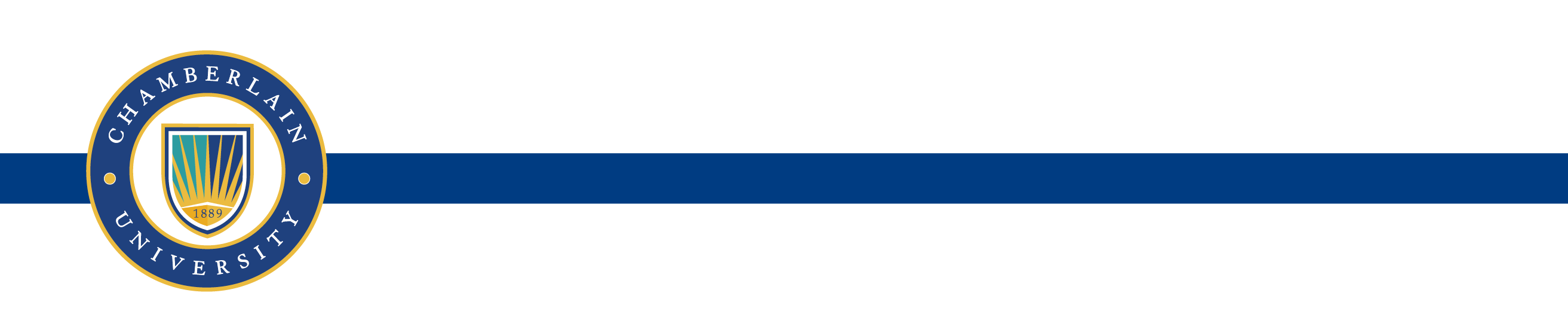 Description of an Ethical Dilemma
[Type Here]
© 2023. Chamberlain University LLC. All rights reserved.
5
[Speaker Notes: Add speaker notes here with additional data to support bulleted points.]
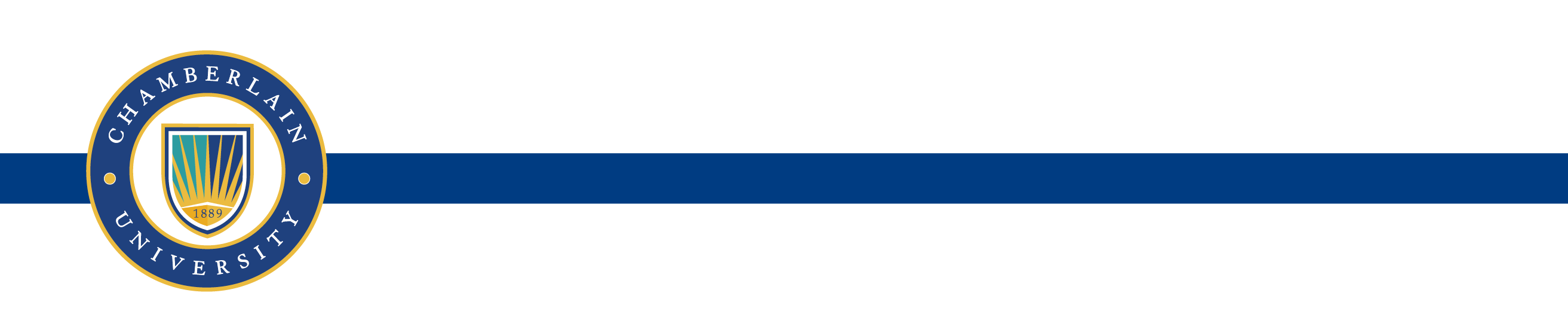 Description of an Ethical Dilemma
[Type Here]
© 2023. Chamberlain University LLC. All rights reserved.
6
[Speaker Notes: Add speaker notes here with additional data to support bulleted points.]
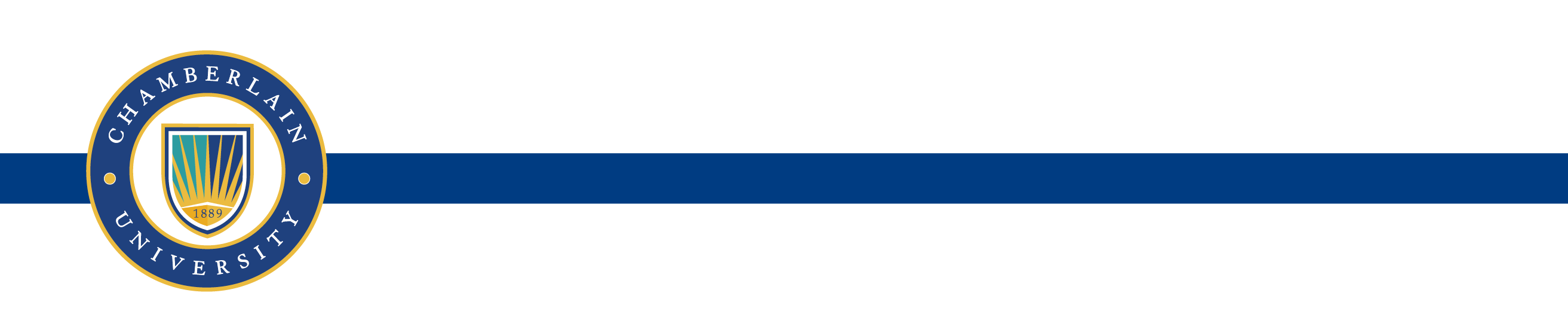 Description of an Ethical Dilemma
[Type Here – Delete Slide if not needed.]
© 2023. Chamberlain University LLC. All rights reserved.
7
[Speaker Notes: Add speaker notes here with additional data to support bulleted points.]
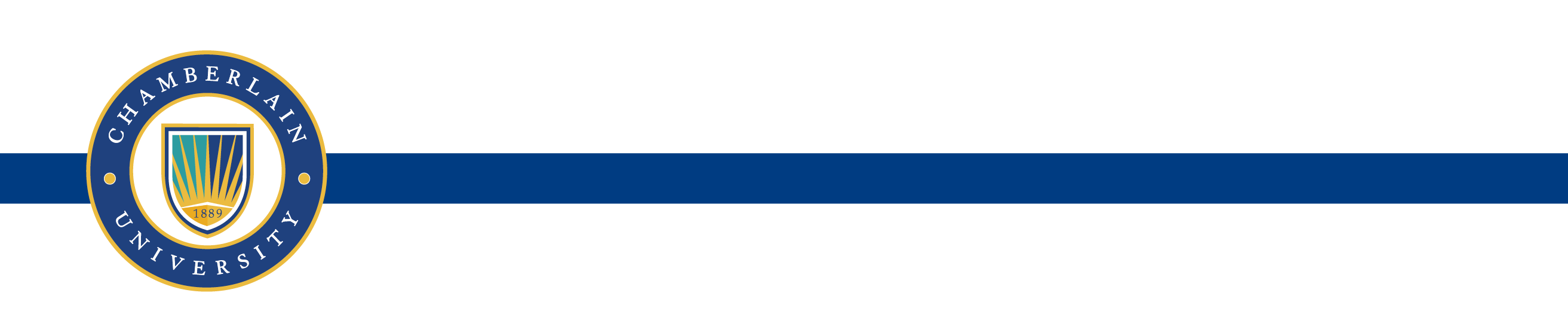 Description of an Ethical Dilemma
[Type Here – Delete Slide if not needed.]
© 2023. Chamberlain University LLC. All rights reserved.
8
[Speaker Notes: Add speaker notes here with additional data to support bulleted points.]
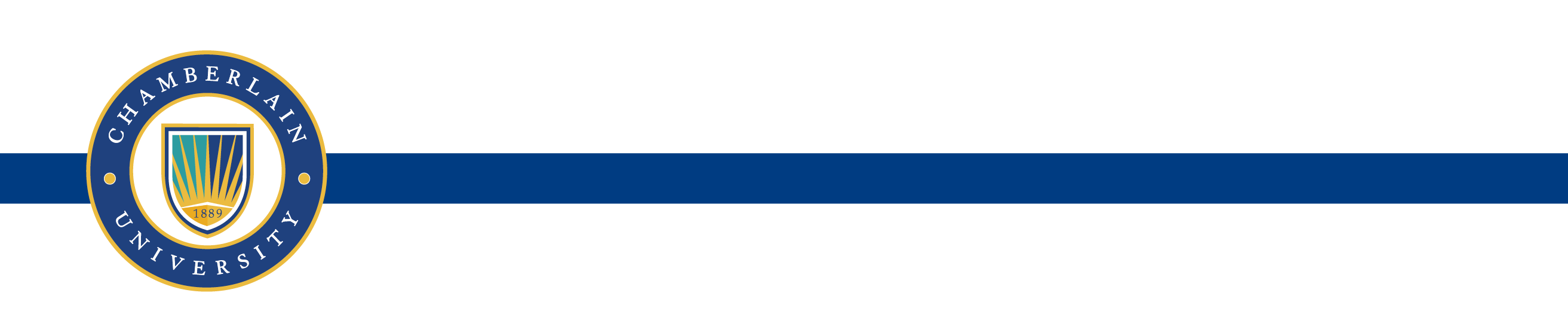 Ethical Analysis
[Type Here. Support your assertions with citations from at least one scholarly source.]
© 2023. Chamberlain University LLC. All rights reserved.
9
[Speaker Notes: Add speaker notes here with additional data to support bulleted points.]
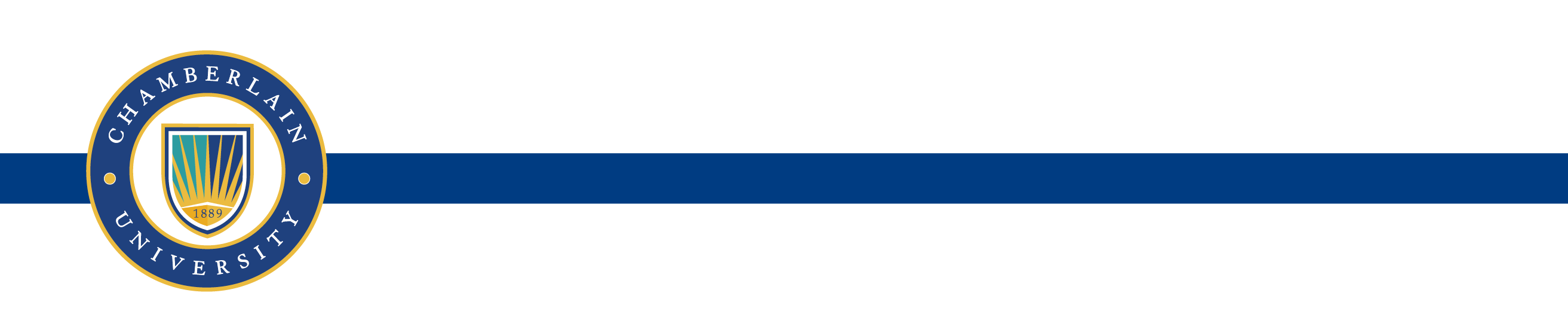 Ethical Analysis
[Type Here. Support your assertions with citations from at least one scholarly source.]
© 2023. Chamberlain University LLC. All rights reserved.
10
[Speaker Notes: Add speaker notes here with additional data to support bulleted points.]
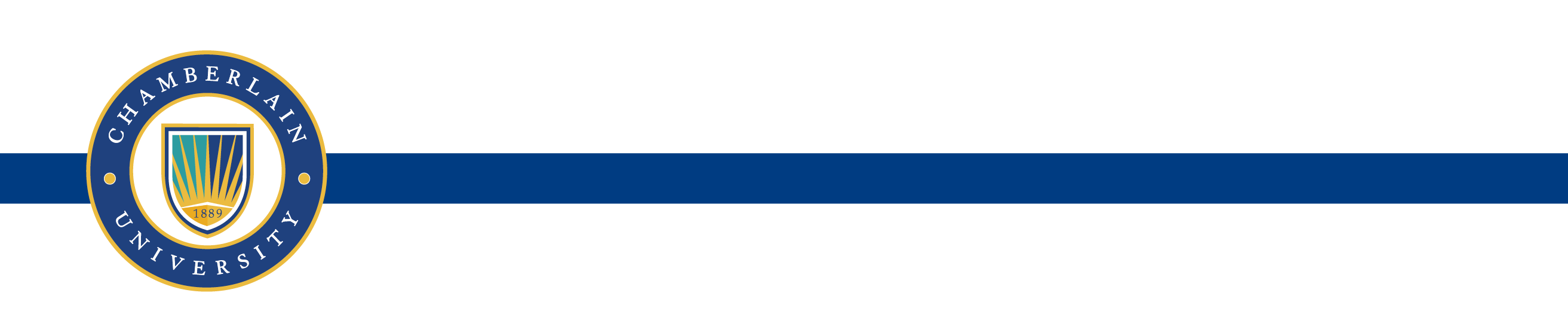 Ethical Analysis
[Type Here. Support your assertions with citations from at least one scholarly source. Delete Slide if not needed]
© 2023. Chamberlain University LLC. All rights reserved.
11
[Speaker Notes: Add speaker notes here with additional data to support bulleted points.]
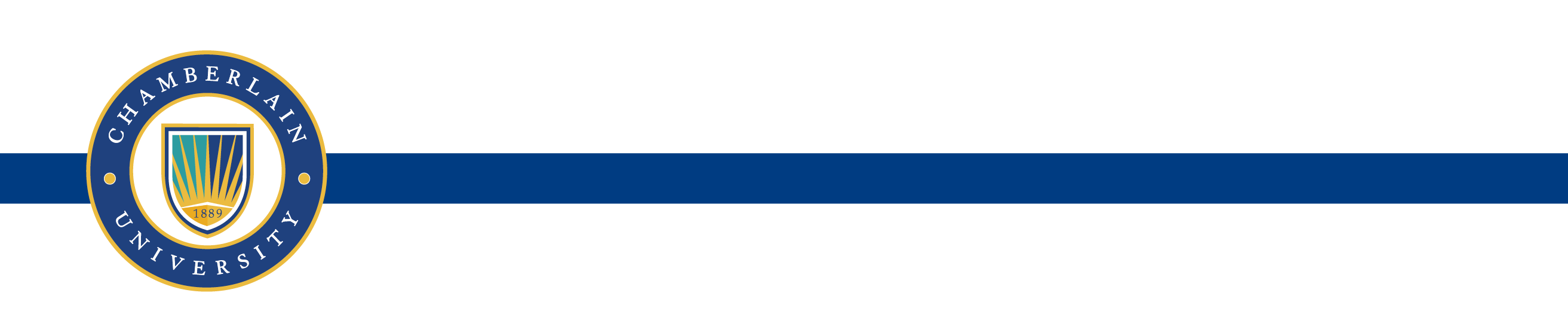 Ethical Analysis
[Type Here. Support your assertions with citations from at least one scholarly source. Delete Slide if not needed]
© 2023. Chamberlain University LLC. All rights reserved.
12
[Speaker Notes: Add speaker notes here with additional data to support bulleted points.]
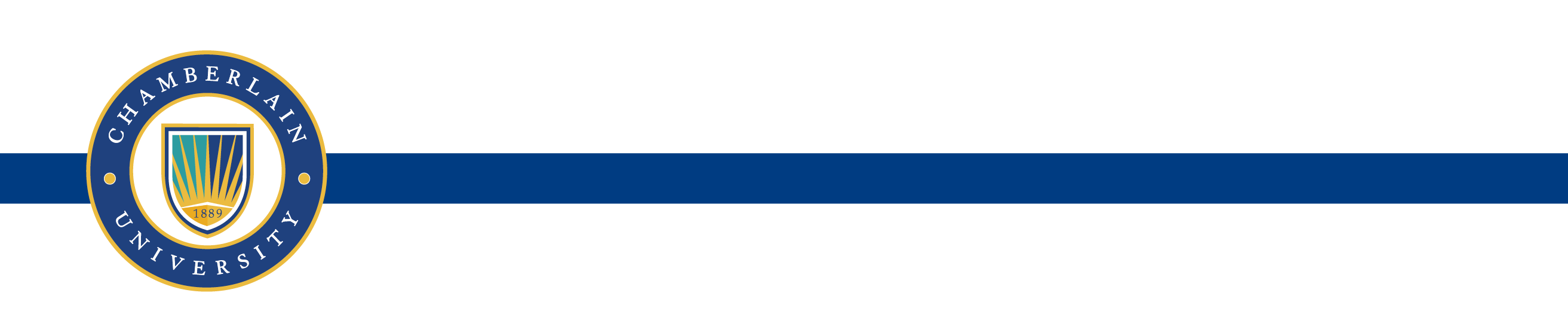 Recommendations
[Type Here. Support your assertions with citations from at least one scholarly source.]
© 2023. Chamberlain University LLC. All rights reserved.
13
[Speaker Notes: Add speaker notes here with additional data to support bulleted points.]
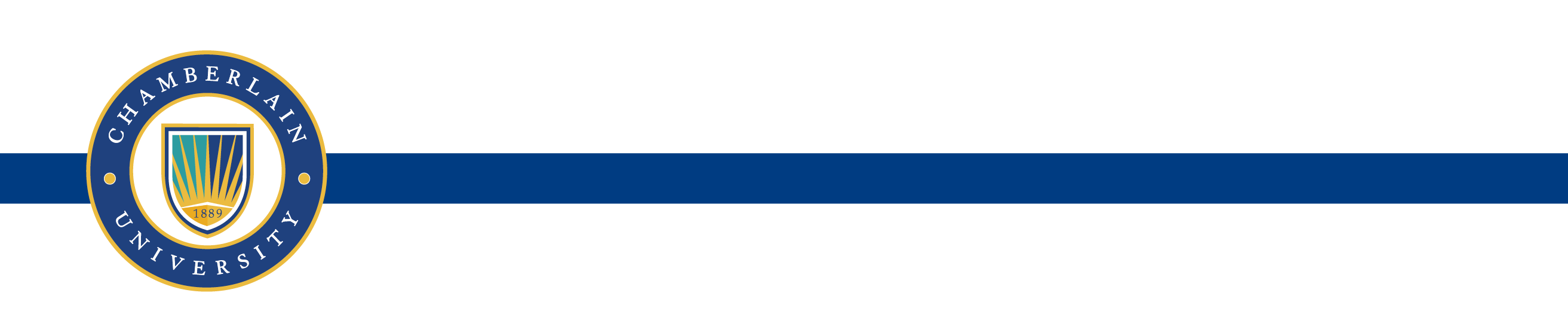 Recommendations
[Type Here. Support your assertions with citations from at least one scholarly source.]
© 2023. Chamberlain University LLC. All rights reserved.
14
[Speaker Notes: Add speaker notes here with additional data to support bulleted points.]
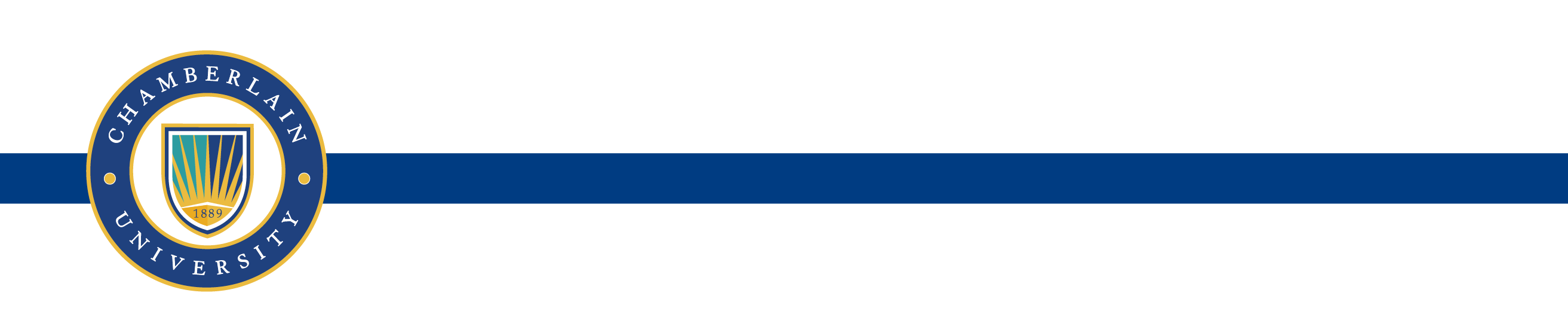 Conclusion
[Type Here]
© 2023. Chamberlain University LLC. All rights reserved.
15
[Speaker Notes: Add speaker notes here with additional data to support bulleted points.]
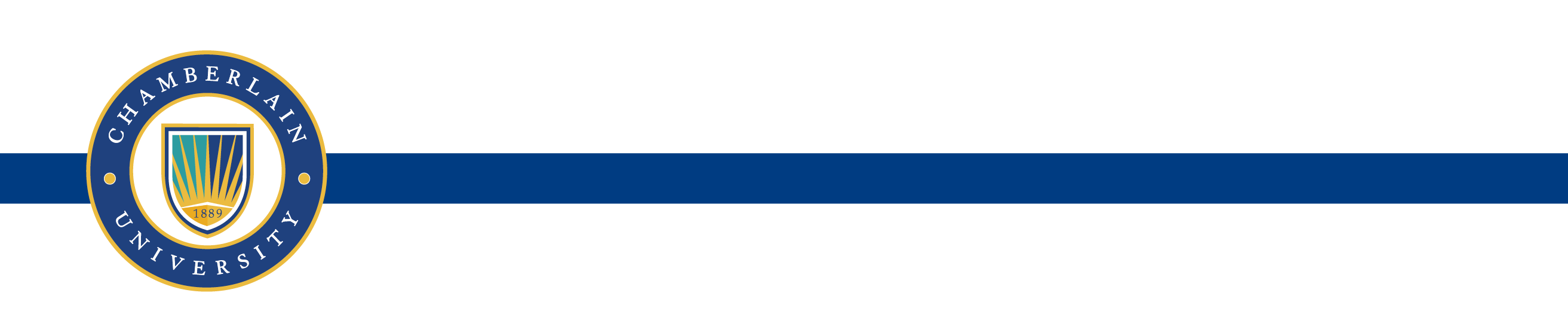 References (Hanging Indent Not Required)
[Type Here – May use bullets if desired.]
© 2023. Chamberlain University LLC. All rights reserved.
16
[Speaker Notes: Add references here for every cited scholarly source.]
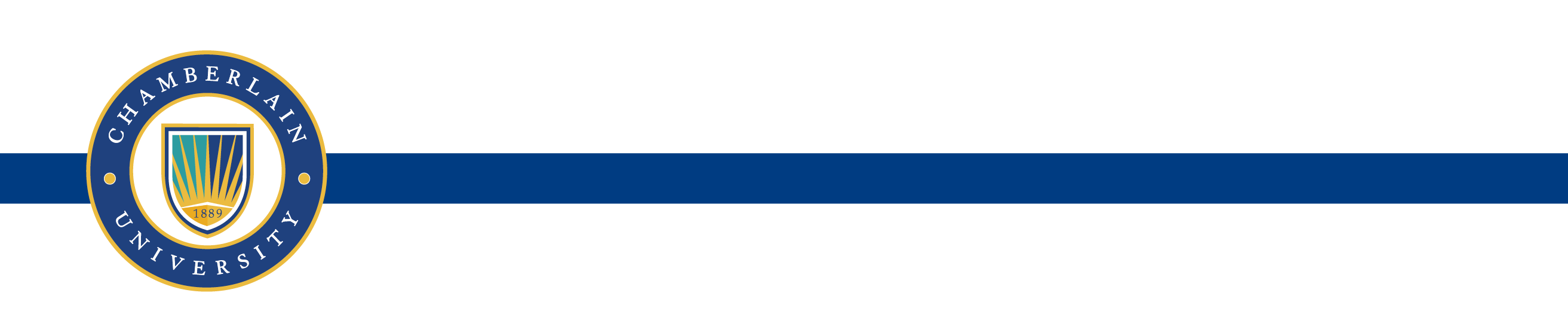 References (Hanging Indent Not Required)
[Type Here – Delete if not needed]
© 2023. Chamberlain University LLC. All rights reserved.
17
[Speaker Notes: Add references here for every cited scholarly source.]